Welcome to the Provider Collaboration webinarTackling pressing workforce challengesThursday 9 February 2023
This virtual event will be recorded and published to our website.
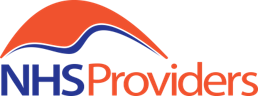 SWL Acute Provider Collaborative
Tackling workforce challenges – Recruitment Hub
Thursday 9th February 2023
David Williams, Kelvin Cheatle & Linda Dyson
South West London
SWL Acute Provider Collaborative Members:
Croydon University Hospital NHS Trust
Epsom and St Helier University Hospitals NHS Trust
Kingston Hospital NHS Foundation Trust
St George’s University Hospital NHS Foundation Trust


Working closely with the Cancer Alliance:
RM Partners (Hosted by The Royal Marsden Hospital NHS Foundation Trust)
3
The SWL APC
We recognise our role as a key delivery arm of the ICS and we want to do more to ensure the SWL ICS remains at the forefront of delivery for the benefit of our patients and population. The formal collaborations within our portfolio – namely SWL Elective Orthopaedic Centre, SWL Procurement Partnership, SWL Pathology, SWL Recruitment Hub and SWL Picture Archiving Communication System (PACs) - illustrate that we have already started delivering on the stated benefits by coordinating our efforts and delivering services at scale in middle and back office functions. Through the Clinical Networks we have standardised pathways and reduced variation and provided mutual aid which has improved recovery performance. We recognise there is more to do. We are keen for the next stage of our development to build on our success and portfolio to address key gaps to ensure we continue to support the ICS to deliver on its role.
3 Major Work Programmes: looking at structural change across service areas to ensure maximum efficiency, transformation and capacity to ensure delivery of national targets.
Clinical Networks: looking across complete pathway from primary care to specialist; using upfront diagnostics to avoid acute care; moving more care into the community and using skills of all team members to the most.
Clinical Networks  	Wave 1
Clinical Networks 	Wave 2 & 3
Elective Recovery
Diagnostics
Outpatients
Workforce
Aim: 
Collaboration to improve clinical outcomes, inequalities & unwarranted variation for patients. 
To improve workforce health & wellbeing, with SWL as the best place to work. 
To deliver top decile performance in quality, efficiency and national standards. 
Deliver value for money to our populations & sustainability of our Trusts
Use innovation & research to improve productivity
Pharmacy
Programmes: Collaboration to maximise on back office opportunities
Recruitment Hub
Procurement
Formal Collaboratives (hosted by individual Trusts): To collaborate in areas where working together gives more system benefit than working individually
Pathology
SWLEOC
A Recruitment Hub for SWL – the Concept
A one stop shop for all SWL Acute Trusts recruitment needs
A shared service hosted by KHFT on behalf of KHFT, STGH, CUH, ESTH covering 25,000 staff
Single base in Epsom
Agreed service levels and shared ownership
TRAC and NHS Jobs as the key systems
Phase 1 – Integration
TUPE of staff(42) from 4 Trusts
Client roles and priorities….4 different approaches
Establishing common KPIs
Time to hire the key concept – 45 day target
Phase 2 – Performance Satisfaction
Client buy in
Staff identification with SWL
Further investment to “right size”
Bespoke client needs
Cohort and international recruitment
Phase 3 – Digitisation and Service Scope
Replacing TRAC
Robotics
Streamlining activity
New clients (HRCH)
Extending to DRs and VSMs
New service model
Lessons Learnt
Not an outsourced function
Consistency of performance
Focus on KPIs not anecdote
Estates and IT problem
Visibility of recruitment post pandemic
Challenge of collaboration
Any questions?
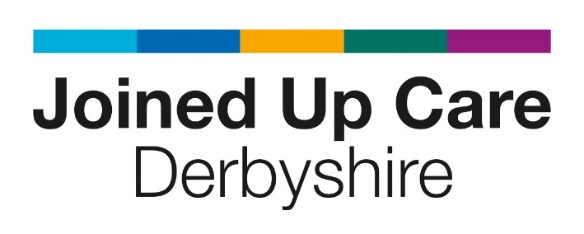 The People Services Collaborative 
 Programme in the Derby and Derbyshire ICB

 
9th February 2023
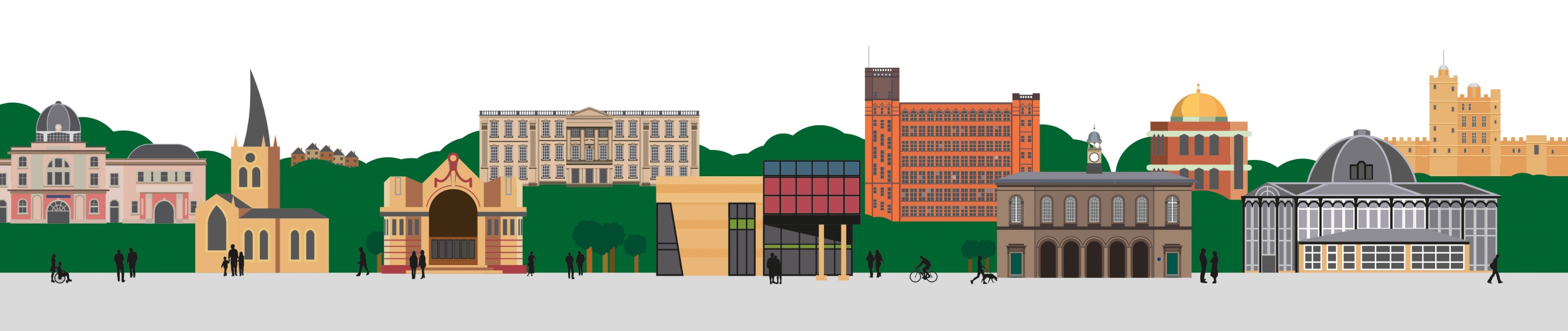 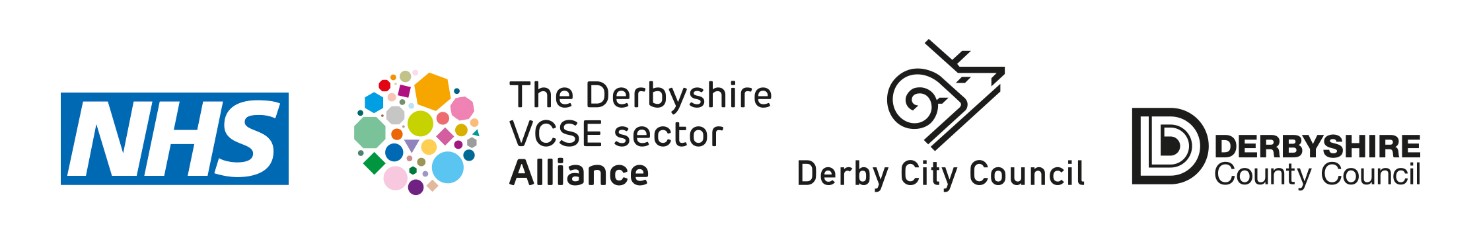 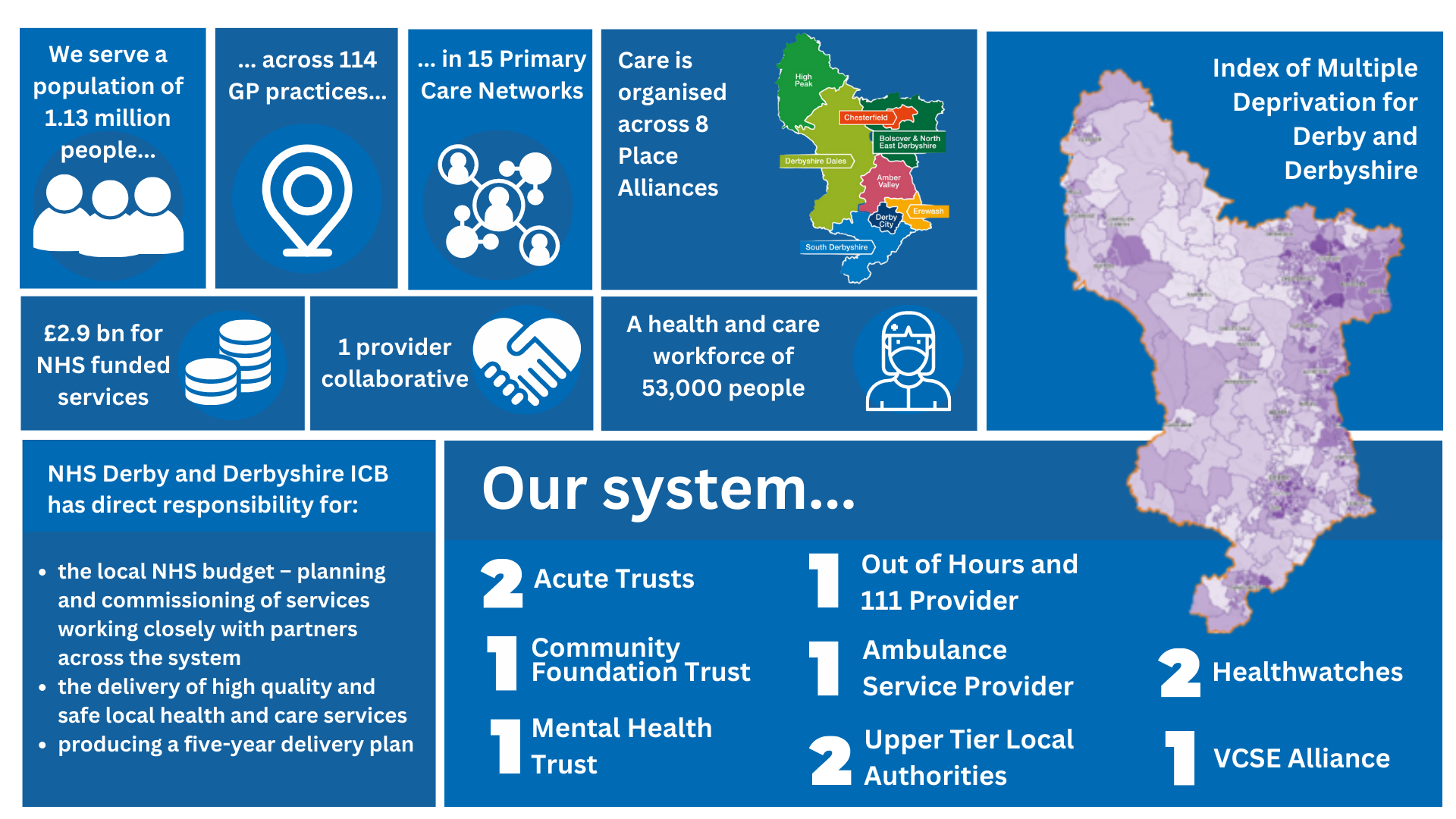 Provider Collaborative Members
Plus for People Services
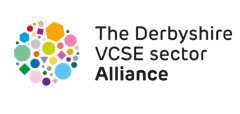 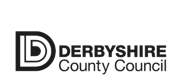 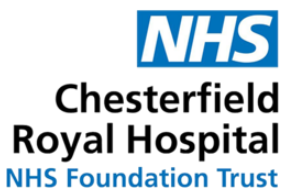 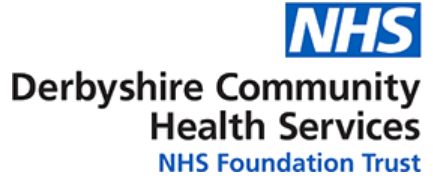 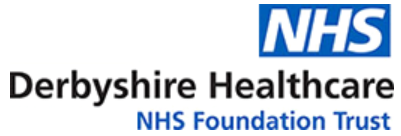 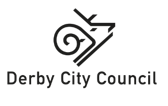 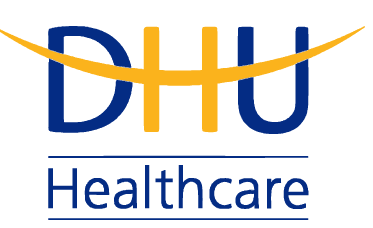 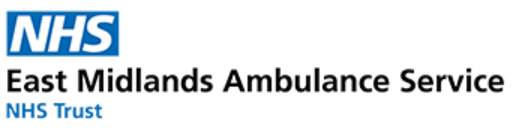 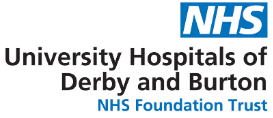 GP practices represented by members of the Derby and Derbyshire GP Provider Board

Provider Collaborative Leadership Board - Chief Executive level group with attendance from relevant officers including chair of the Clinical and Professional Leadership Group
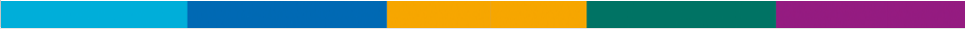 Why collaborate?
Our people and culture are integral and critical to the development of the Integrated Care Board (ICB), Integrated Care System (ICS), Provider Collaborative and Integrated Care Partnership (ICP/Place)

All NHS Providers need to deliver the NHS People Plan and embed the NHS People Promise

To deliver the NHS England and NHS Improvement ‘ten outcome-based people functions’

By ‘working together’ we can achieve much more and be more effective and efficient 

To enable the ICS to develop a ‘One Workforce’ approach

To enable People Services to support the working and development of the Derby and Derbyshire Places

To achieve our potential as Anchor Institutions and address inequalities across our system
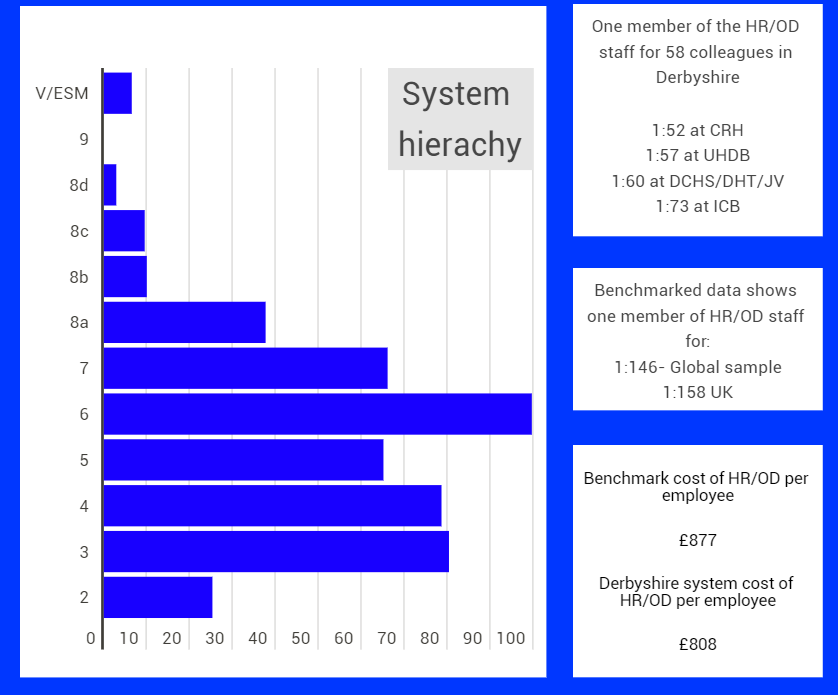 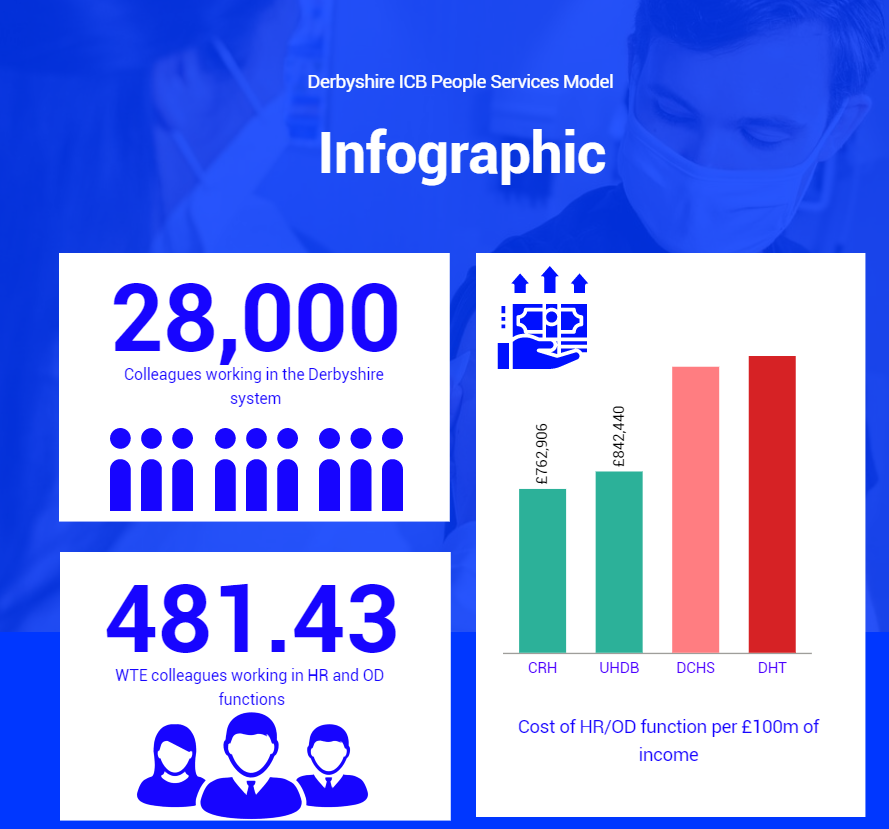 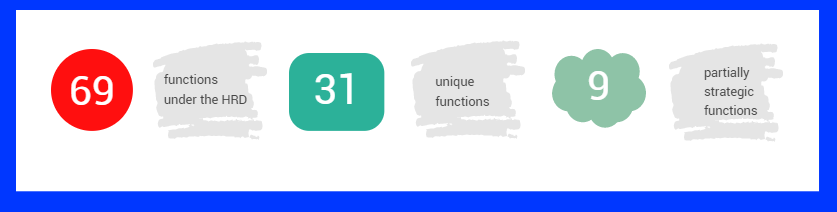 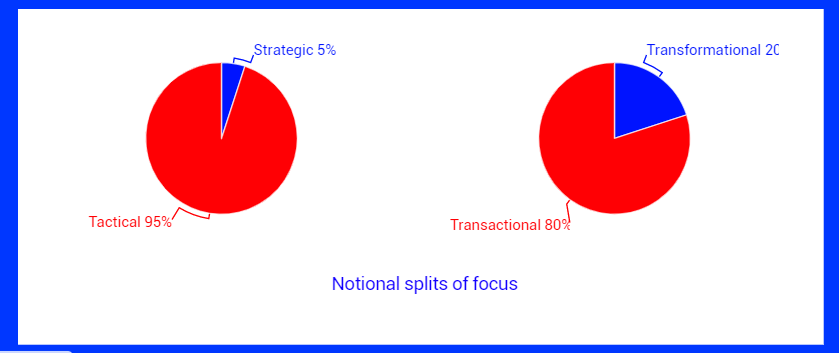 Following a time out HRDs and deputies identified the following principles to work to:

Create a common vision, common strategy, unifying purpose
Embed Inclusion throughout 
Understand each organisations perspective
Deliver by:
Collaboration
“Do once”
Call what is not adding value
Look for quick wins and do now
Move from transactional to transformational
Develop contracting with each other 
Use all capacity we all have – be willing to free up
Matrix management

Improve by:
Challenge status quo
Trust each other, have each other’s backs – trust that if we say we will do something we will
All play our part – play to strength and skills of group – person with skill leads
Find a way to empower and loosen control
Look at other systems, trusts and external companies for good practice
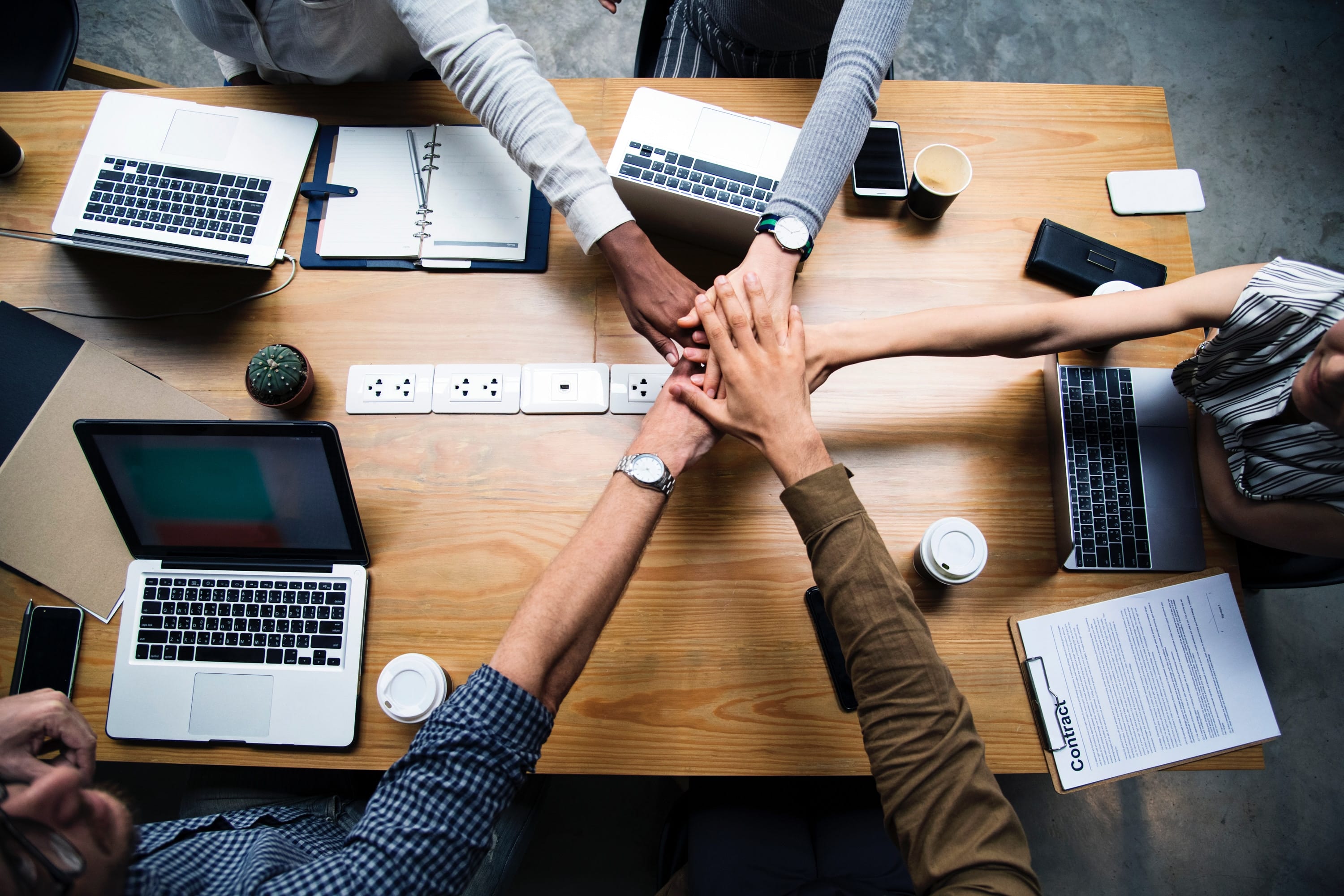 We identified seven programmes of work
Workforce Development and Transformation
Equality, Diversity and Inclusion
Leadership Development and Talent Management
Digital, Data and Information
Health, Safety and Wellbeing
Workforce Intelligence and Planning
Resourcing  and Recruitment
Which builds on existing Joint services and work programmes

NHS OH service and system-wide collaborative wellbeing offer 
NHS payroll  
Joined Up Careers Team 
Joint venture between two providers for their transactional services
and five priorities for 2022/23:
These priorities relate to ‘people activities’ that can best be delivered at scale, use resources across the system most effectively and support integrated care.
Achievements so far………
All 41 initiatives on ePMO
Temporary Workforce Communication Hub established
New system induction programme 
New Leadership induction resources
Agreed core leadership development offer
Implementing learning from Cultural Intelligence (CQ) review of recruitment across the system, and training facilitators collectively to embed a CQ approach
Verbal agreement to recognise each other's mandatory training  reached among all partners
Commenced HR policy alignment
Our governance has developed from this…….
Derbyshire and Derby ICS People & Culture Governance May 2022
ICB Board
ICB People & Culture Committee
Integrated Place Partnership Derby and Derbyshire
Regional People Board
System Executive
Provider Leadership Collaborative  Board
System Oversight Delivery Group
Organisational People Committees or equivalent
People and Culture PMO
Workforce Advisory Group
P r o g r a m m e   M a n a g e m e n t
P r o g r a m m e   M a n a g e m e n t
P r o g r a m m e   M a n a g e m e n t
System People Directors and Deputies
Workforce Intelligence & Planning
Resourcing and Recruitment
Workforce Development and Transformation
Digital, Data & Information
Health, Safety & Wellbeing
Leadership Development & Talent Management
Equality, Diversity & Inclusion
…….to this
Integrated Care System governance
Integrated Care Partnership
Integrated Care Board
Health and Wellbeing Boards
Statutory Provider Organisations
System Delivery of Strategy and Transformation
Derbyshire County Council
Delivery and Transformation Groups
MHALD Delivery Board
Planned Care Delivery Board
Integrated Place Executive
Urgent Emergency and Critical Care Delivery Board
Provider Collaborative Leadership Board
Transformation Co-ordinating Group
Primary & Community Delivery Board
Digital and Data Board
People Services Collaborative
Derby City Council
Children and Young People Delivery Board
Plans for next year
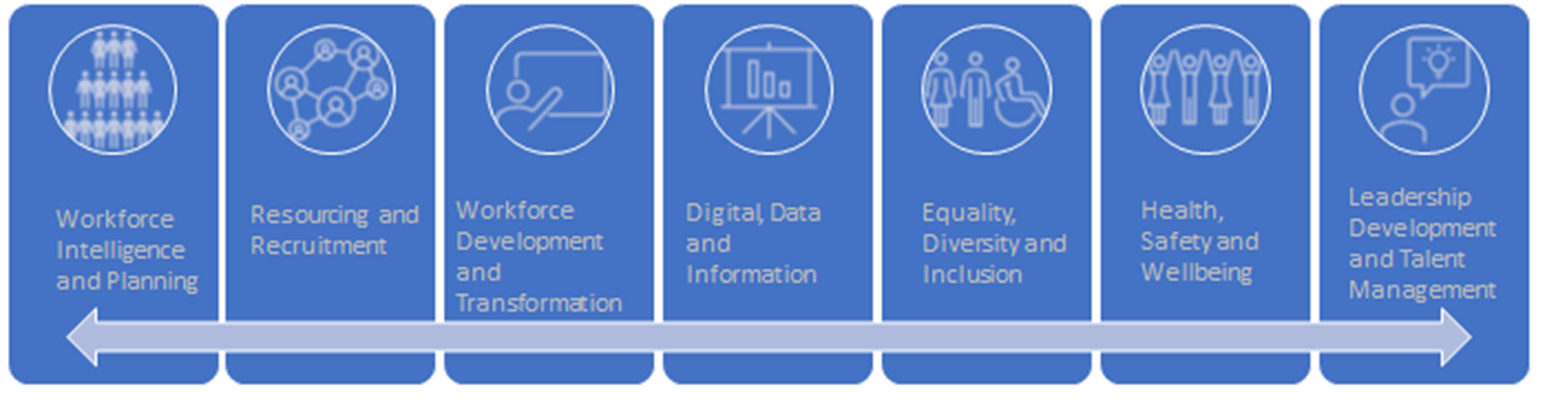 One Piece of learning:
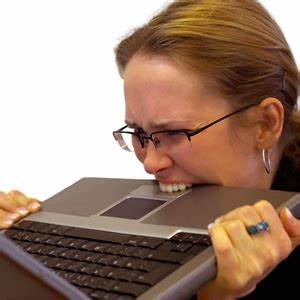 When you are frustrated at others because you have made your best case for change and “They just don’t get it!” …
Take a look in the mirror and ask yourself instead… “What is it that perhaps *I* don’t get about them?”
[Speaker Notes: EMLA colour pallet found under font colour button.Titles, sub titles and copy sizes can be changes to suit presentation / wording size.]
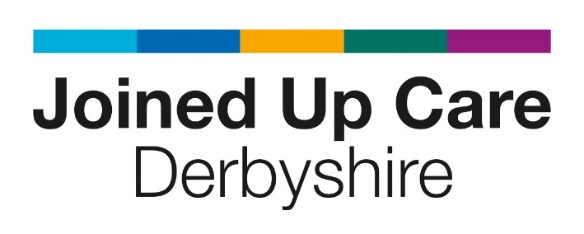 Contacts: 

Amanda Rawlings - amanda.rawlings2@nhs.net
Chief People Officer - Derby and Derbyshire ICB

Linda Garnett - linda.garnett1@nhs.net 
Programme Director, People Services Collaborative

Tracey Robinson – tracey.robinson31@nhs.net
Project Manager, People Service Collaborative
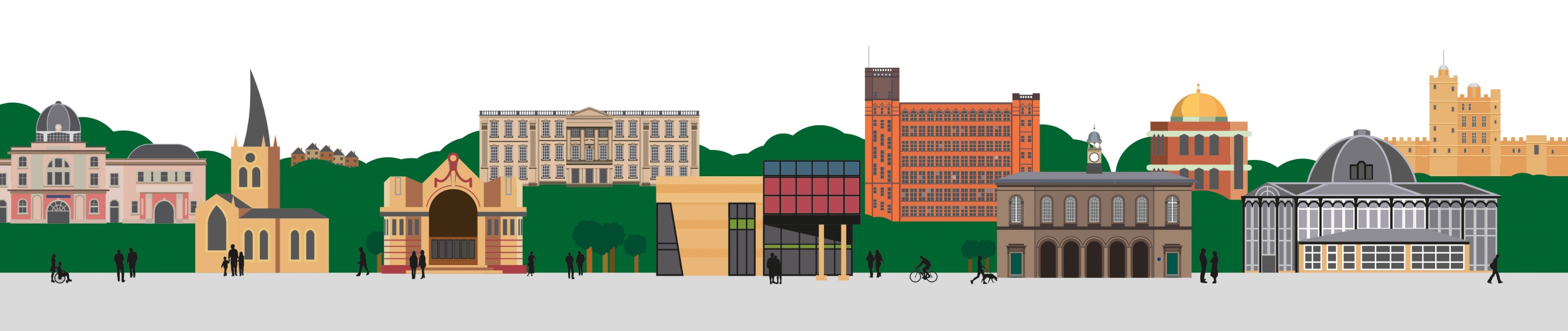 Thank you for attending the event today
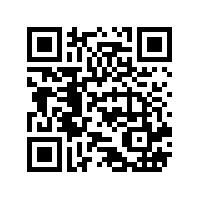 Please complete our evaluation form by scanning this QR code 
or click on the link in the chat. 



Our next peer learning forums and webinars will be announced soon.
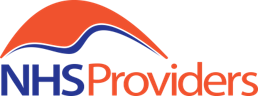